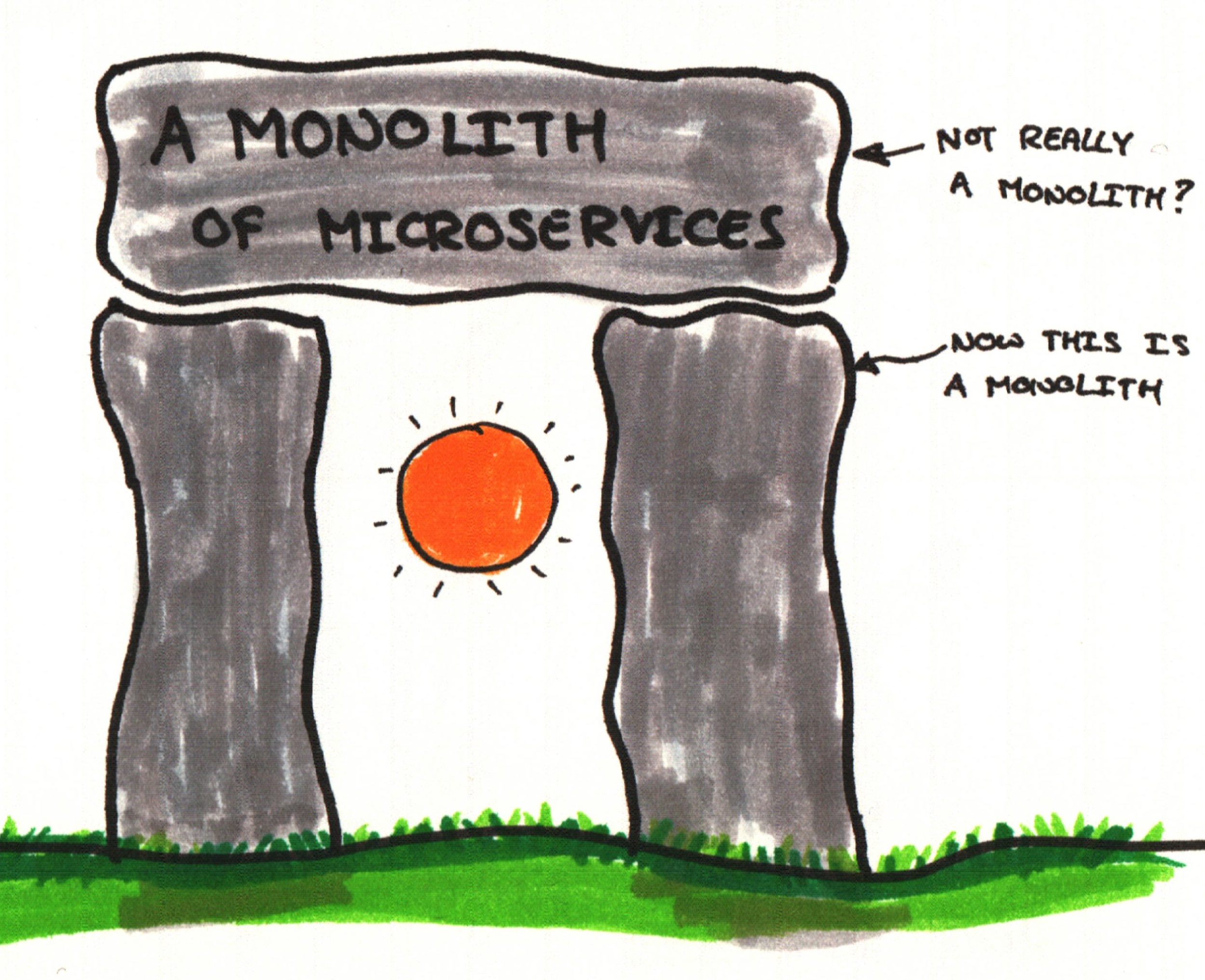 @ijohnson_tnf
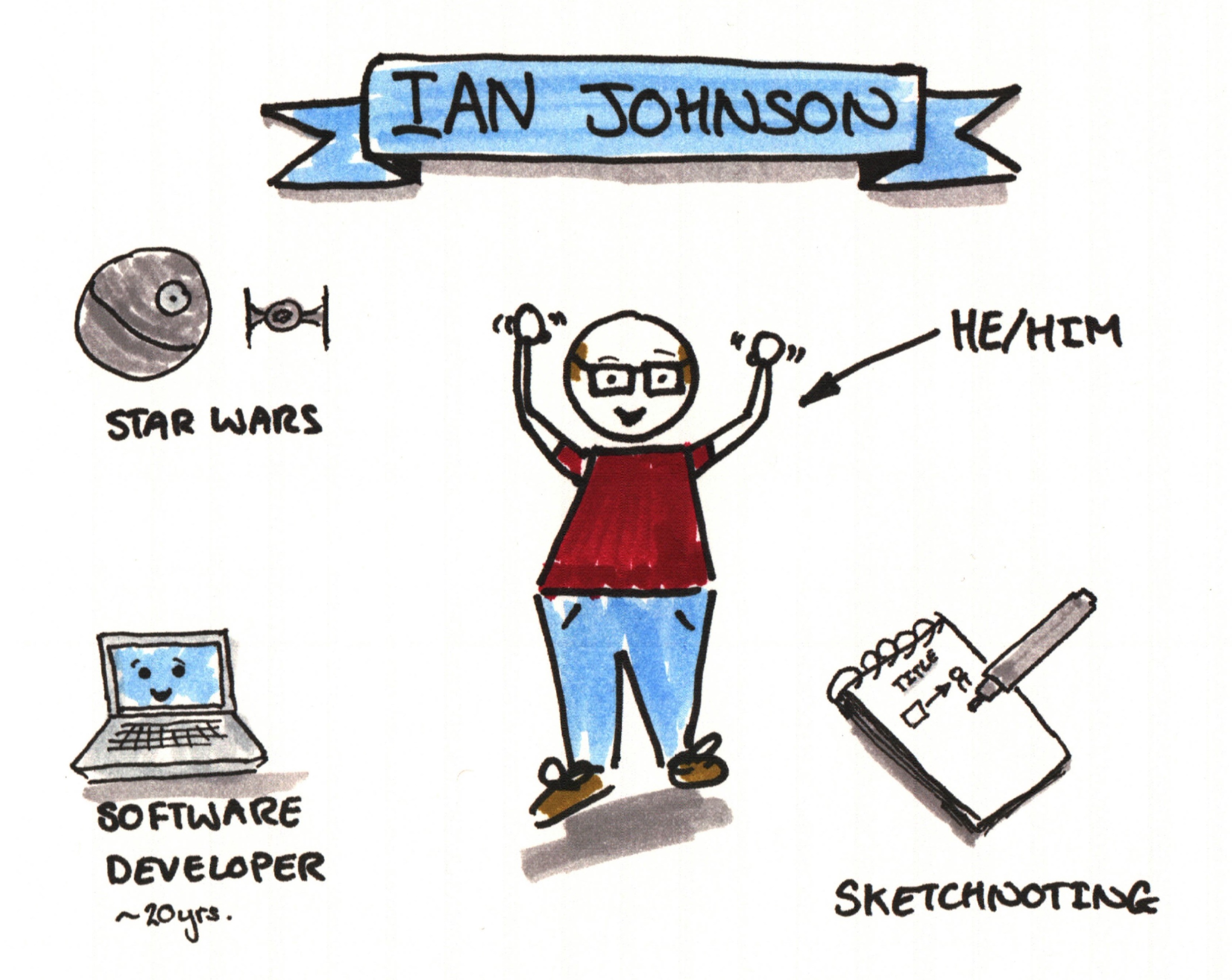 @ijohnson_tnf
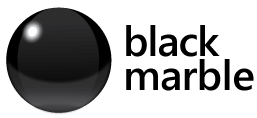 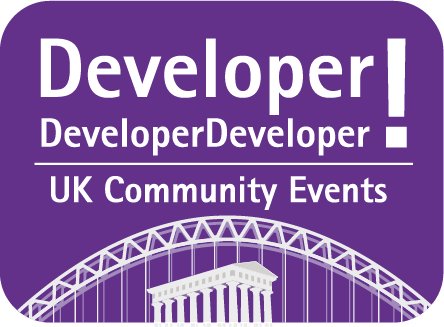 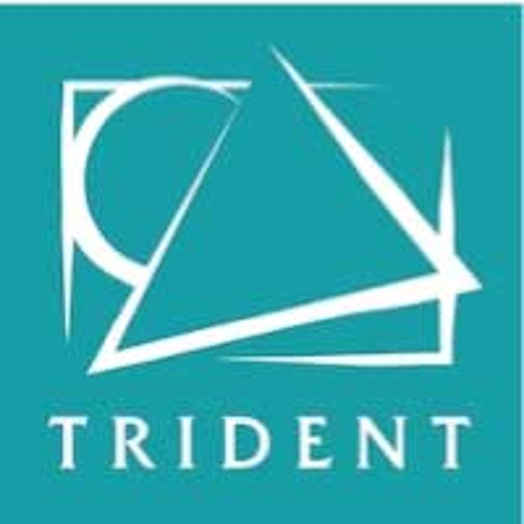 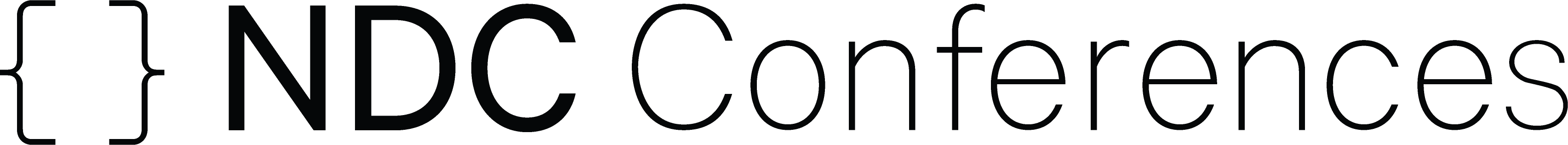 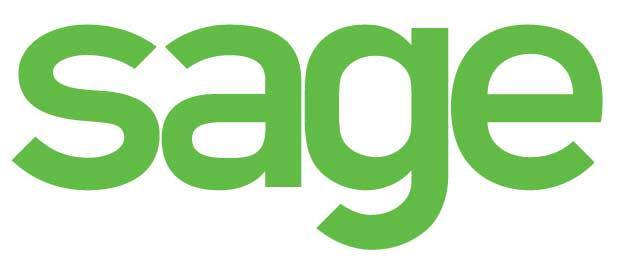 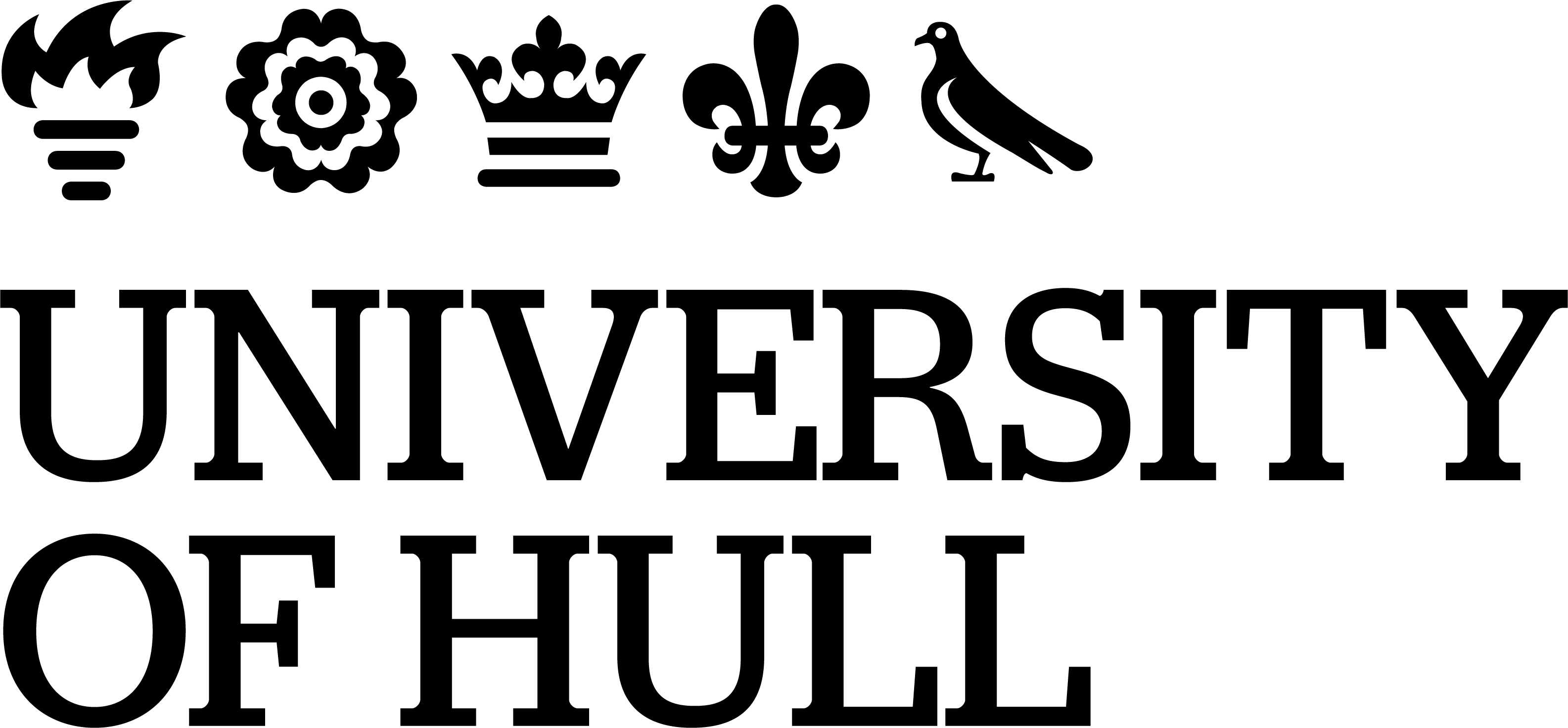 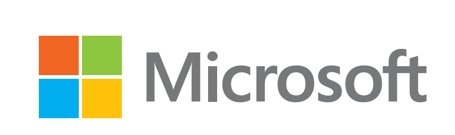 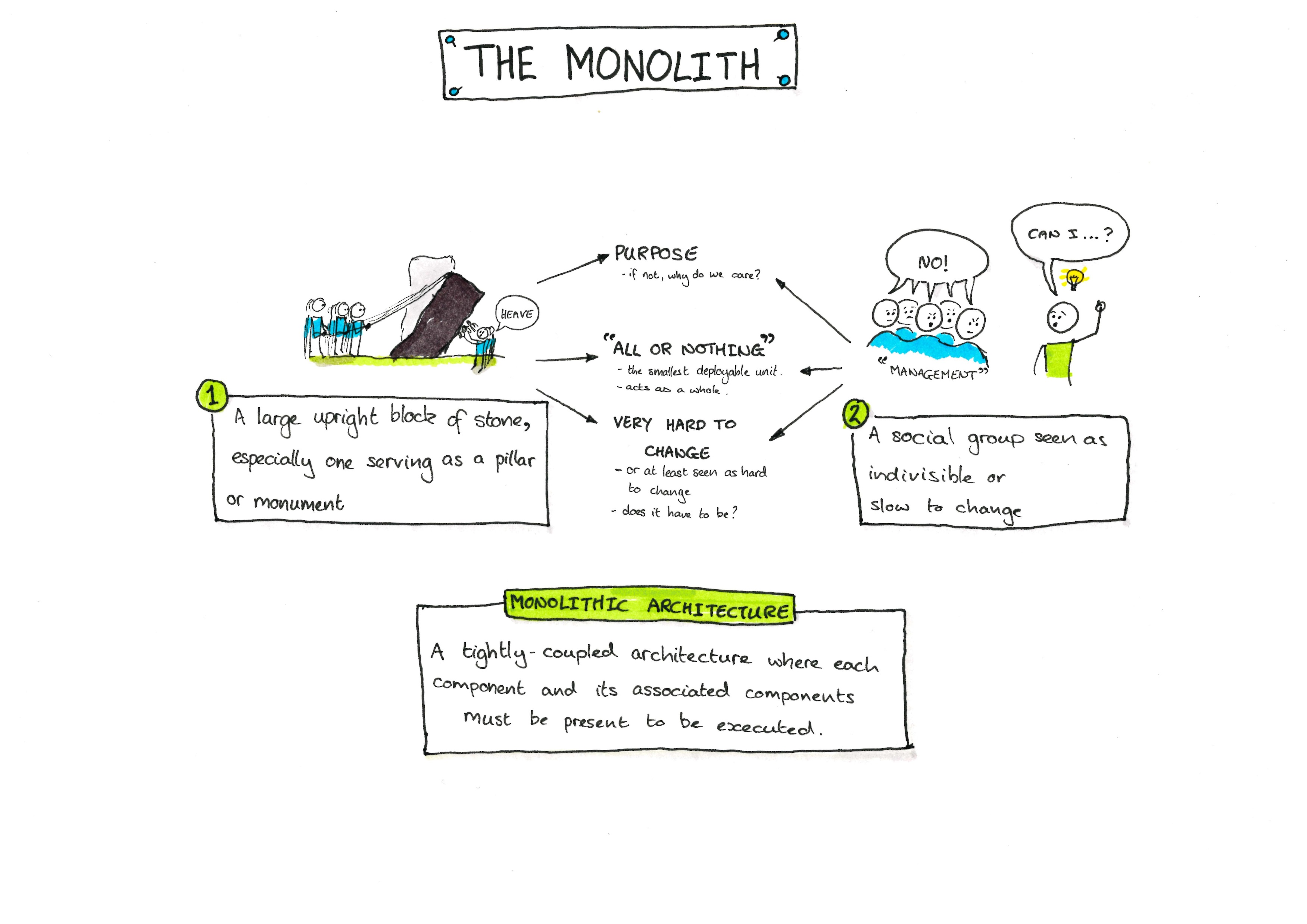 @ijohnson_tnf
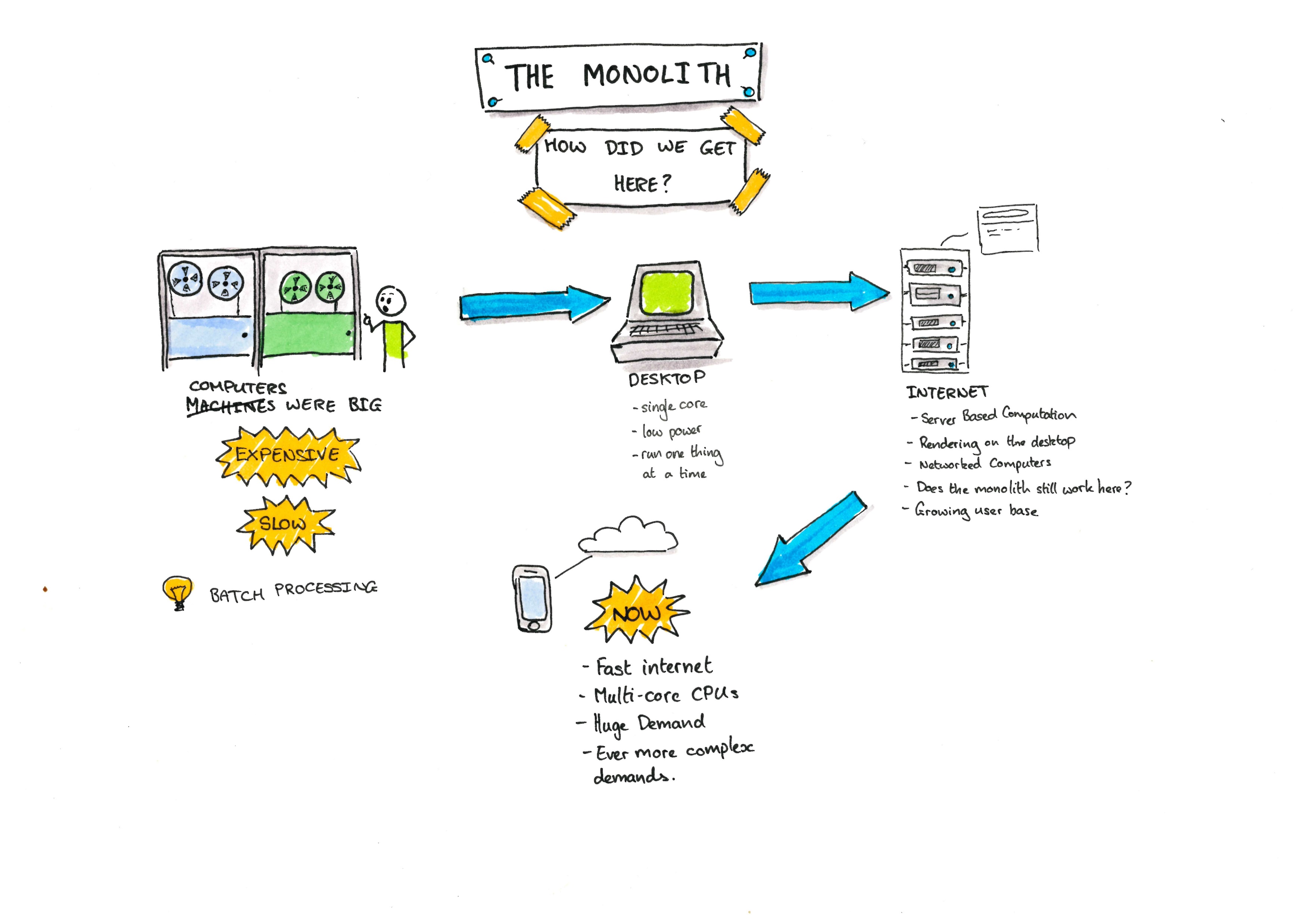 @ijohnson_tnf
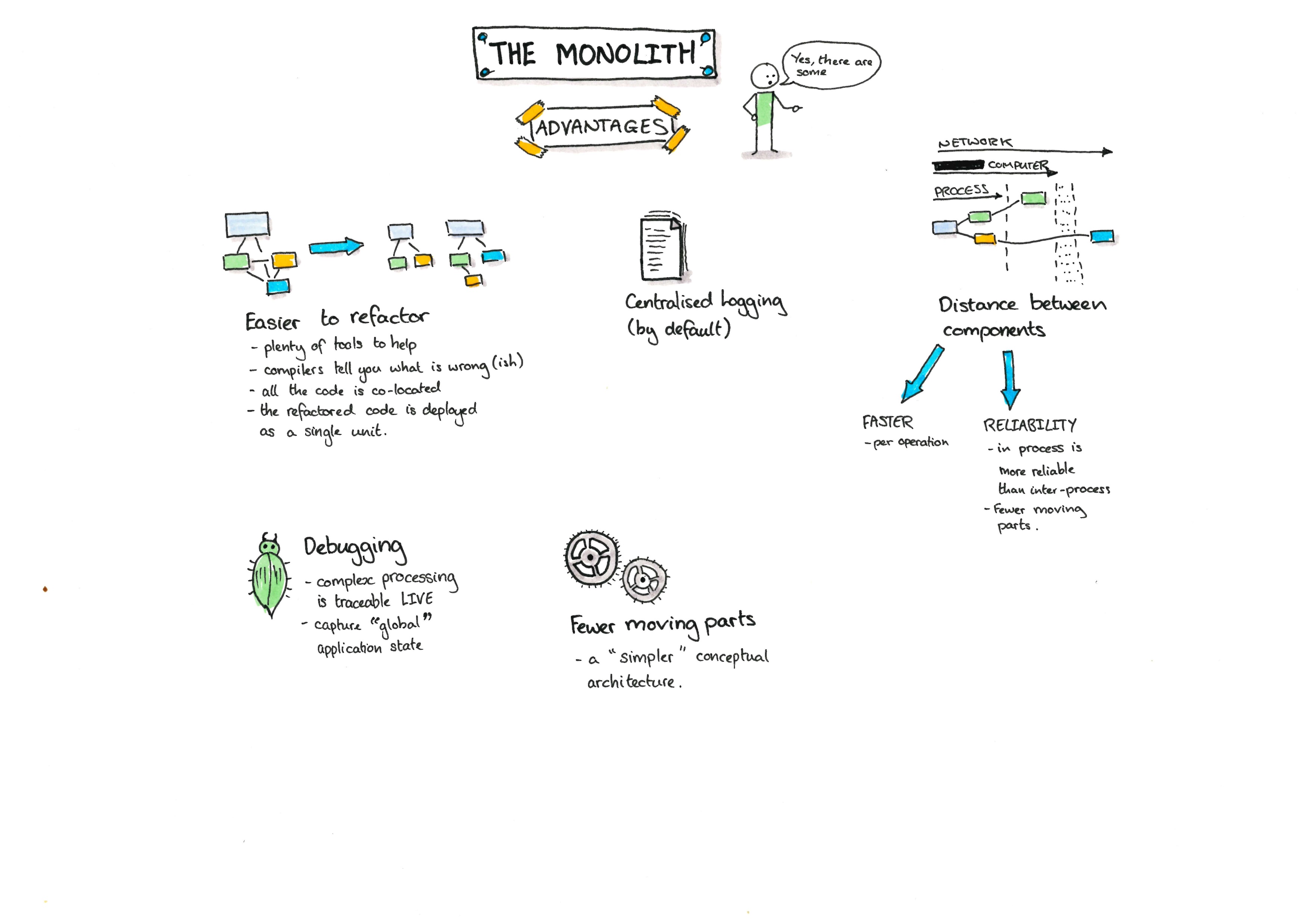 @ijohnson_tnf
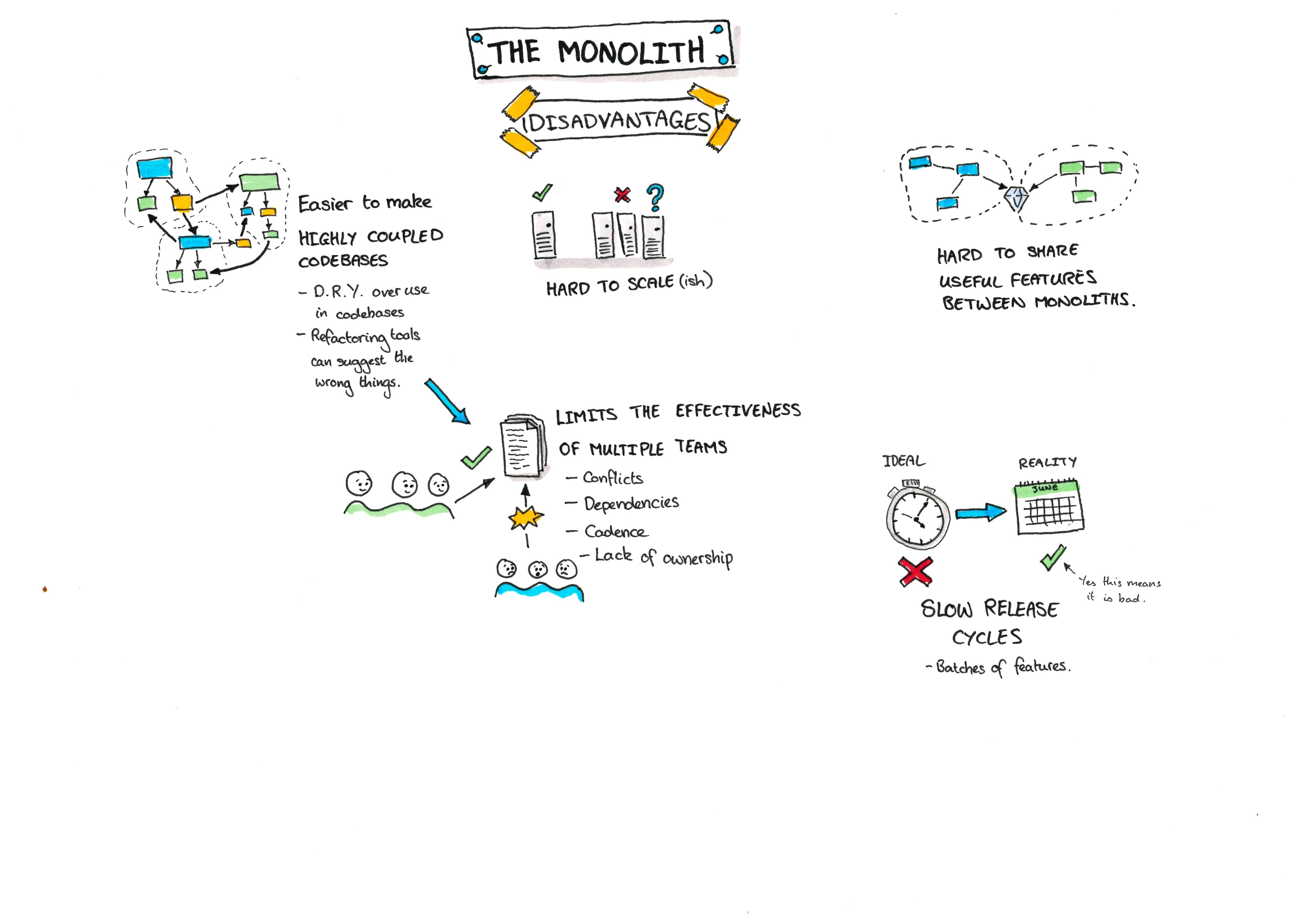 @ijohnson_tnf
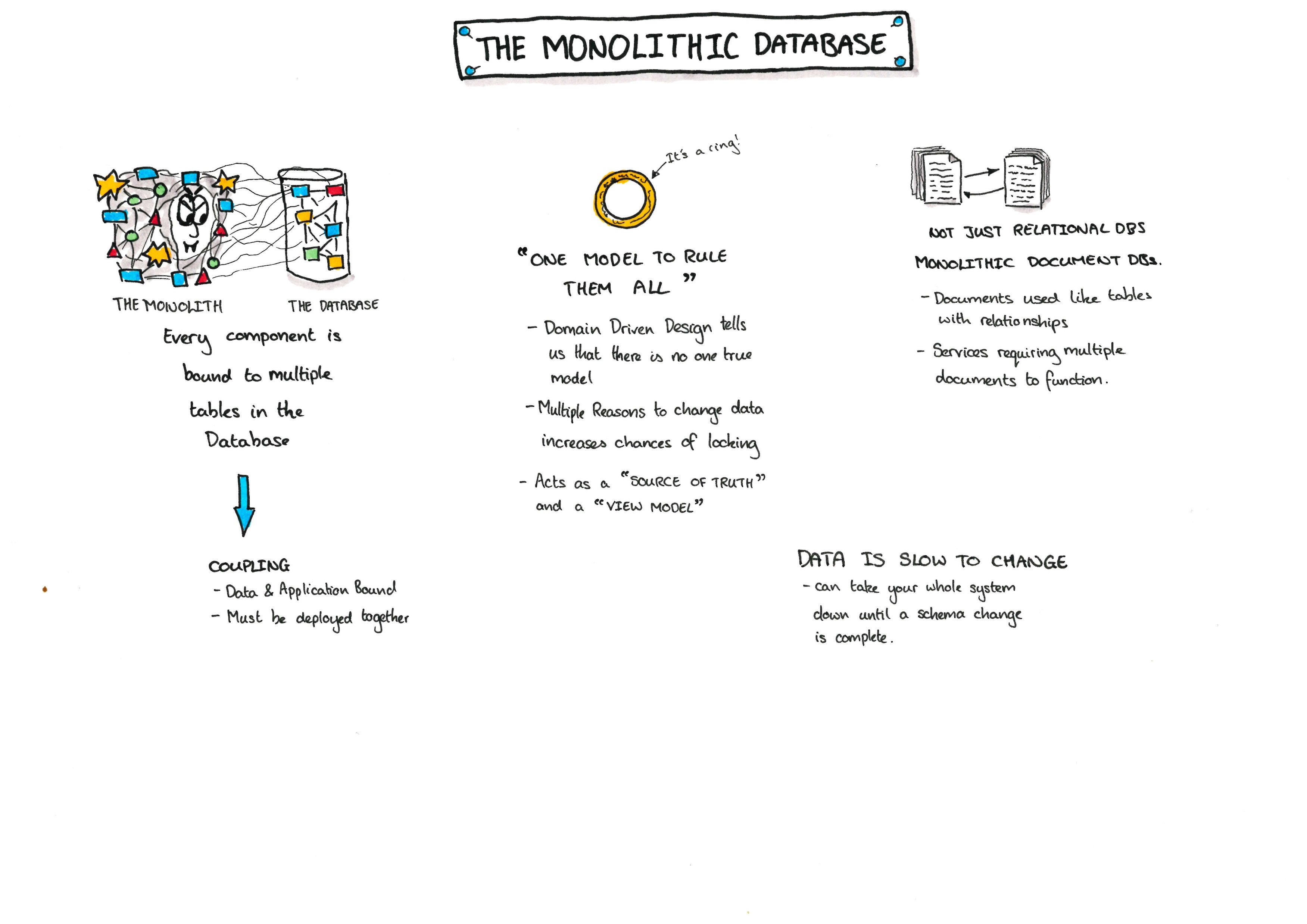 @ijohnson_tnf
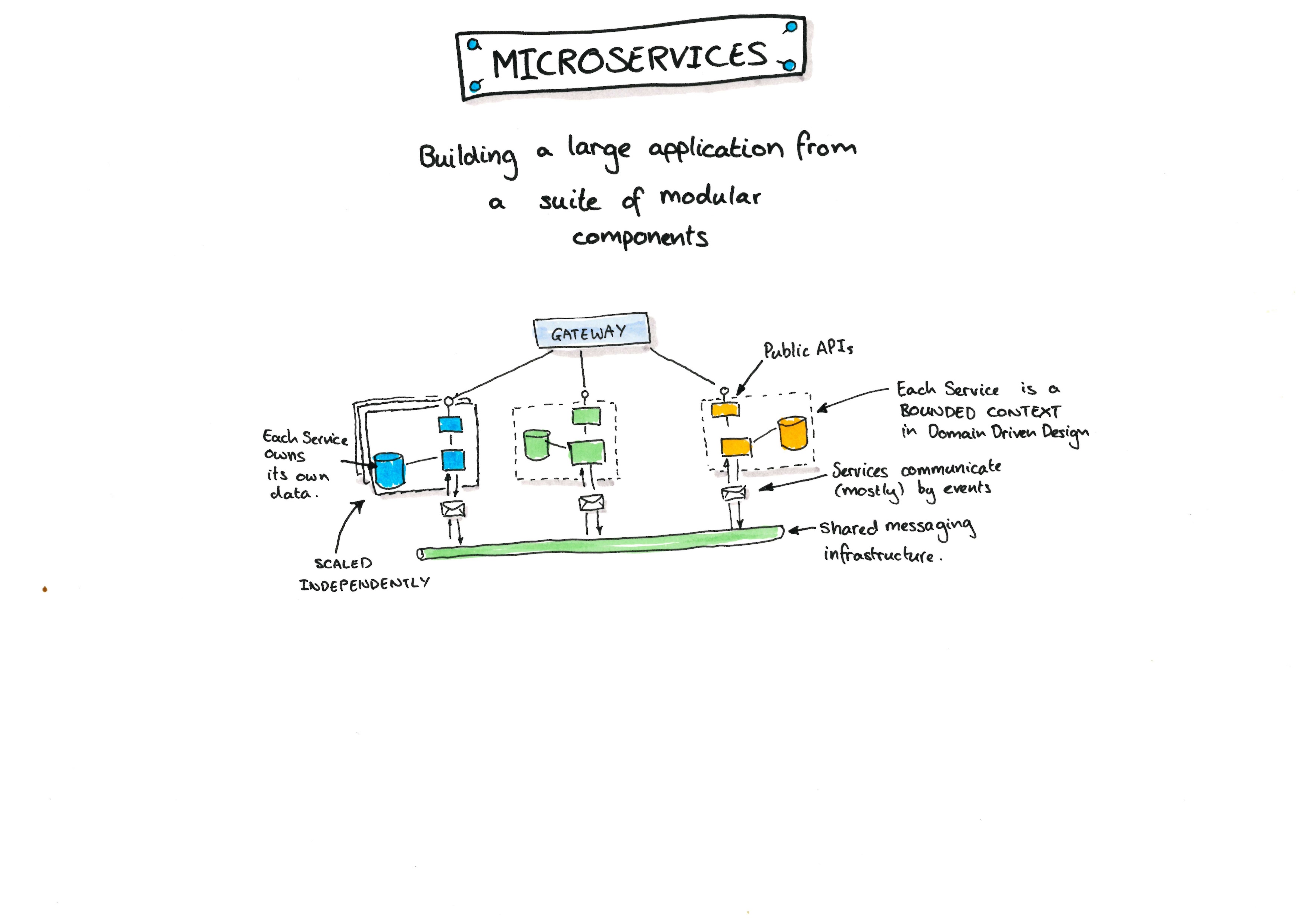 @ijohnson_tnf
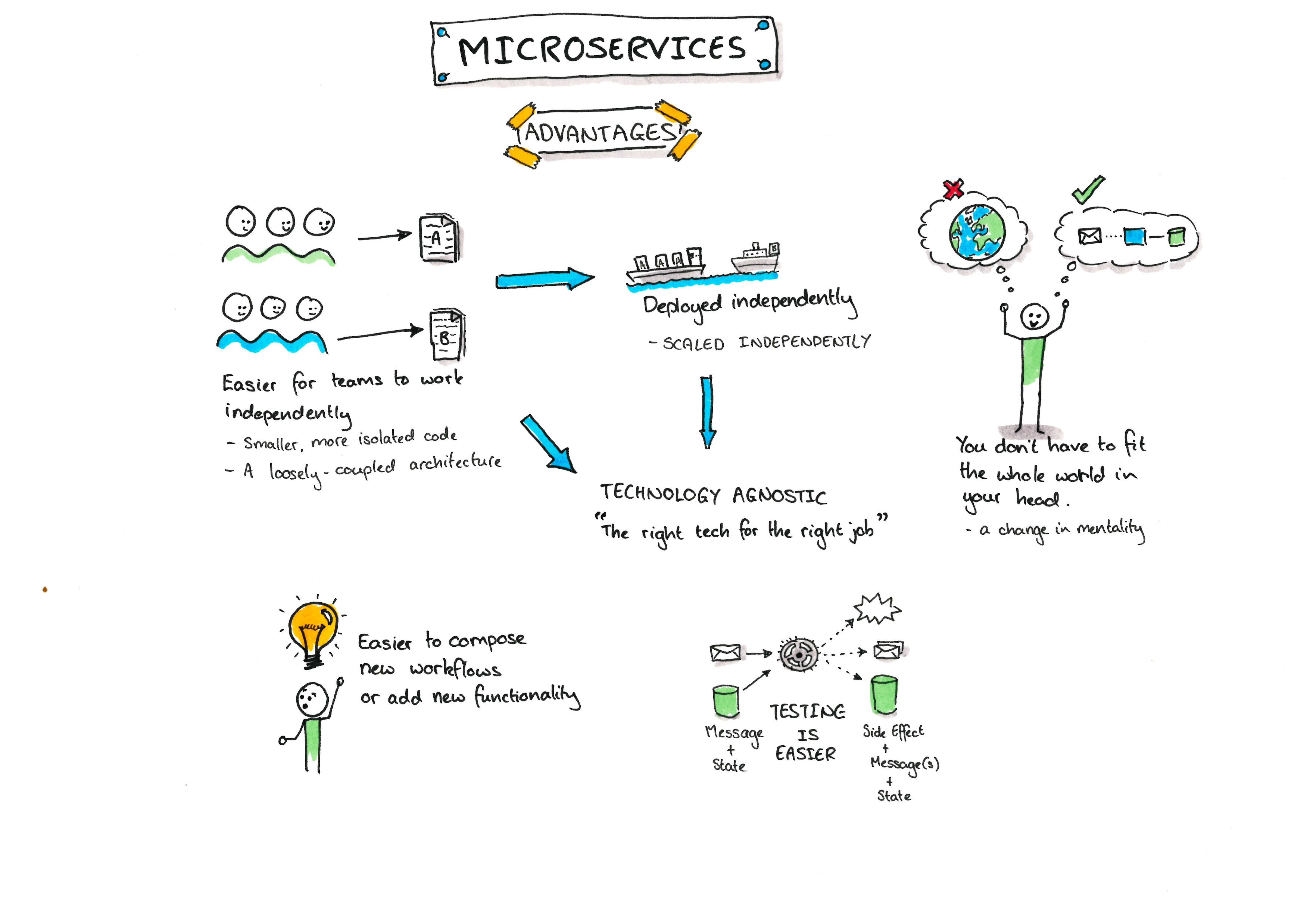 @ijohnson_tnf
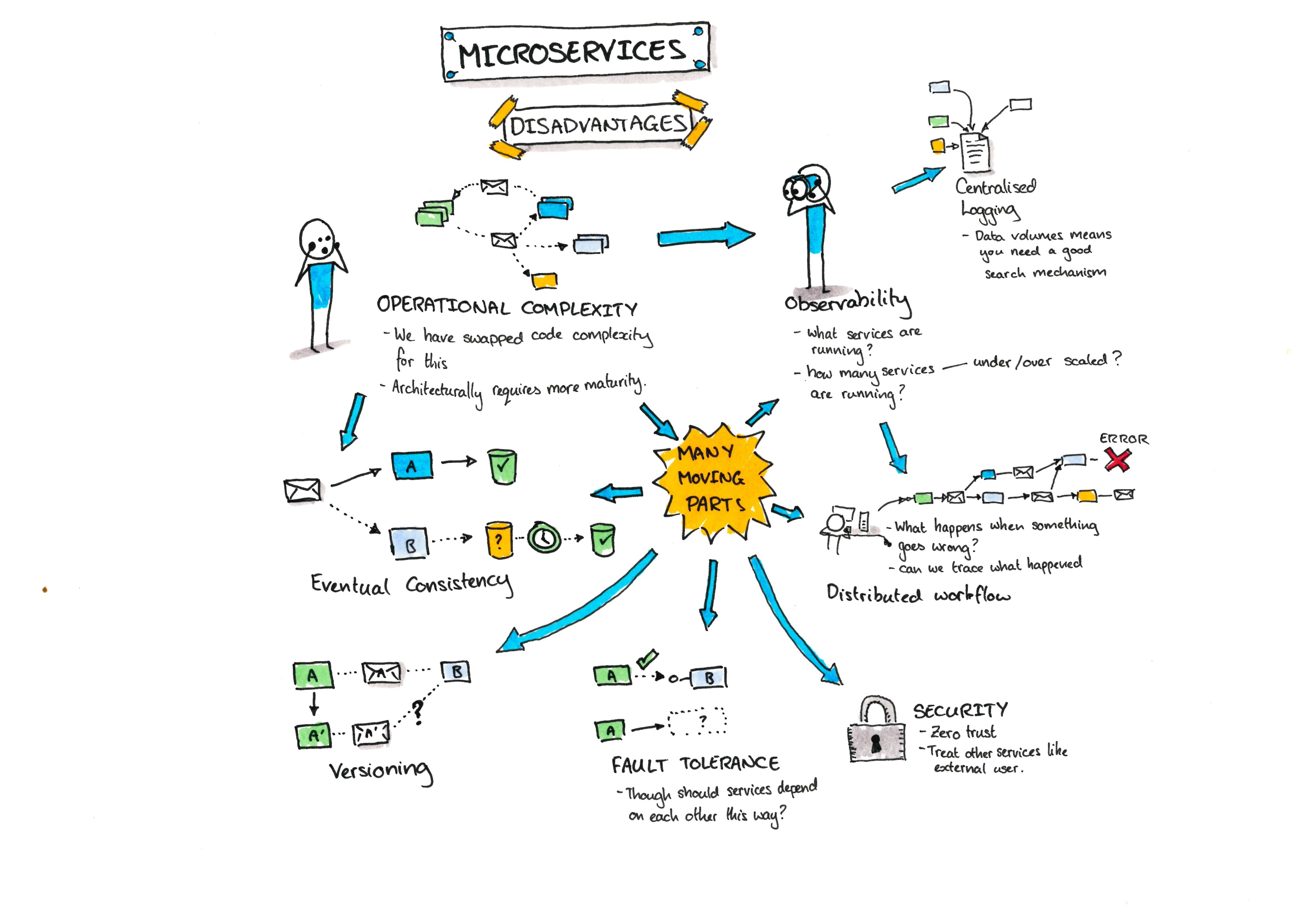 @ijohnson_tnf
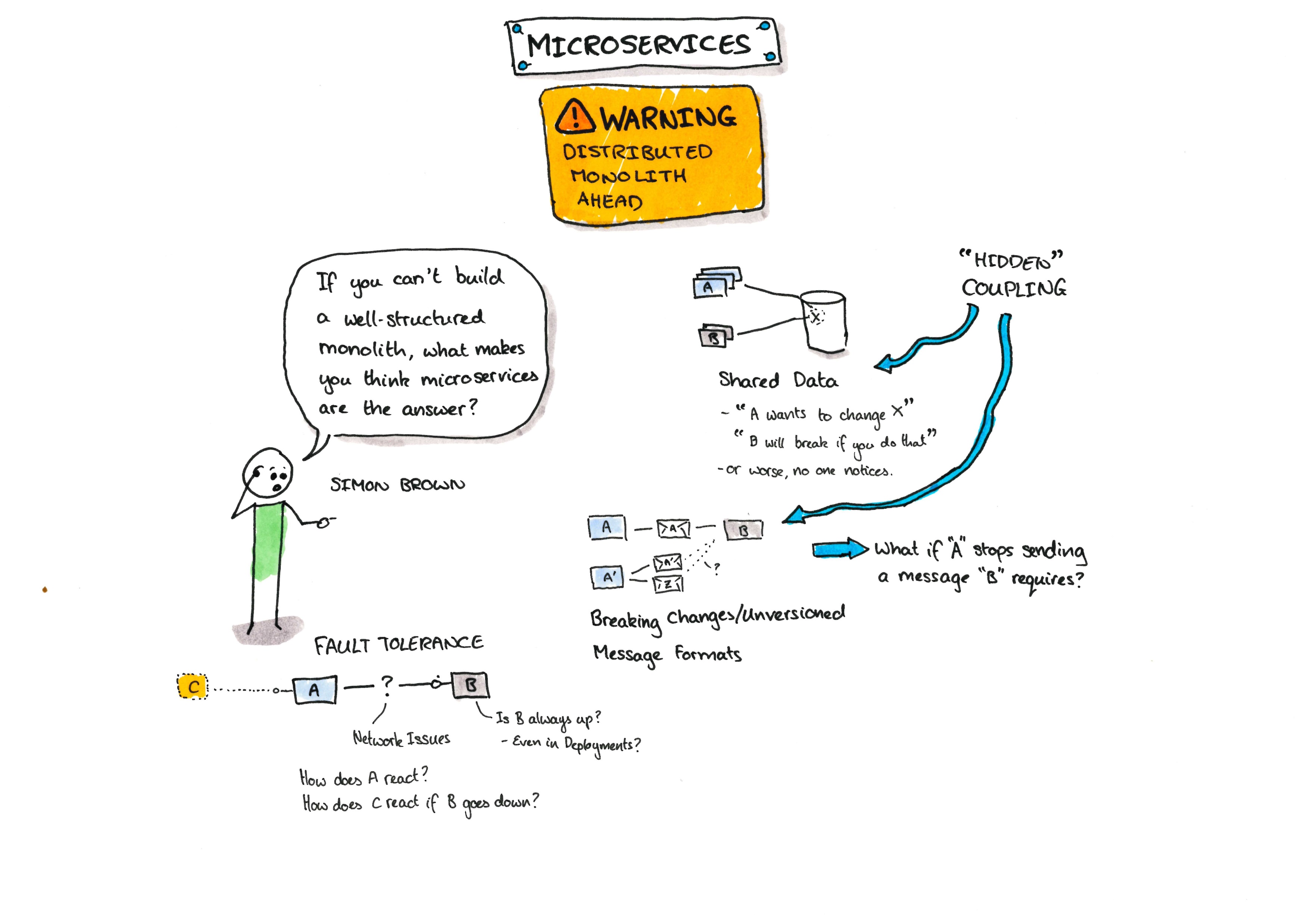 @ijohnson_tnf
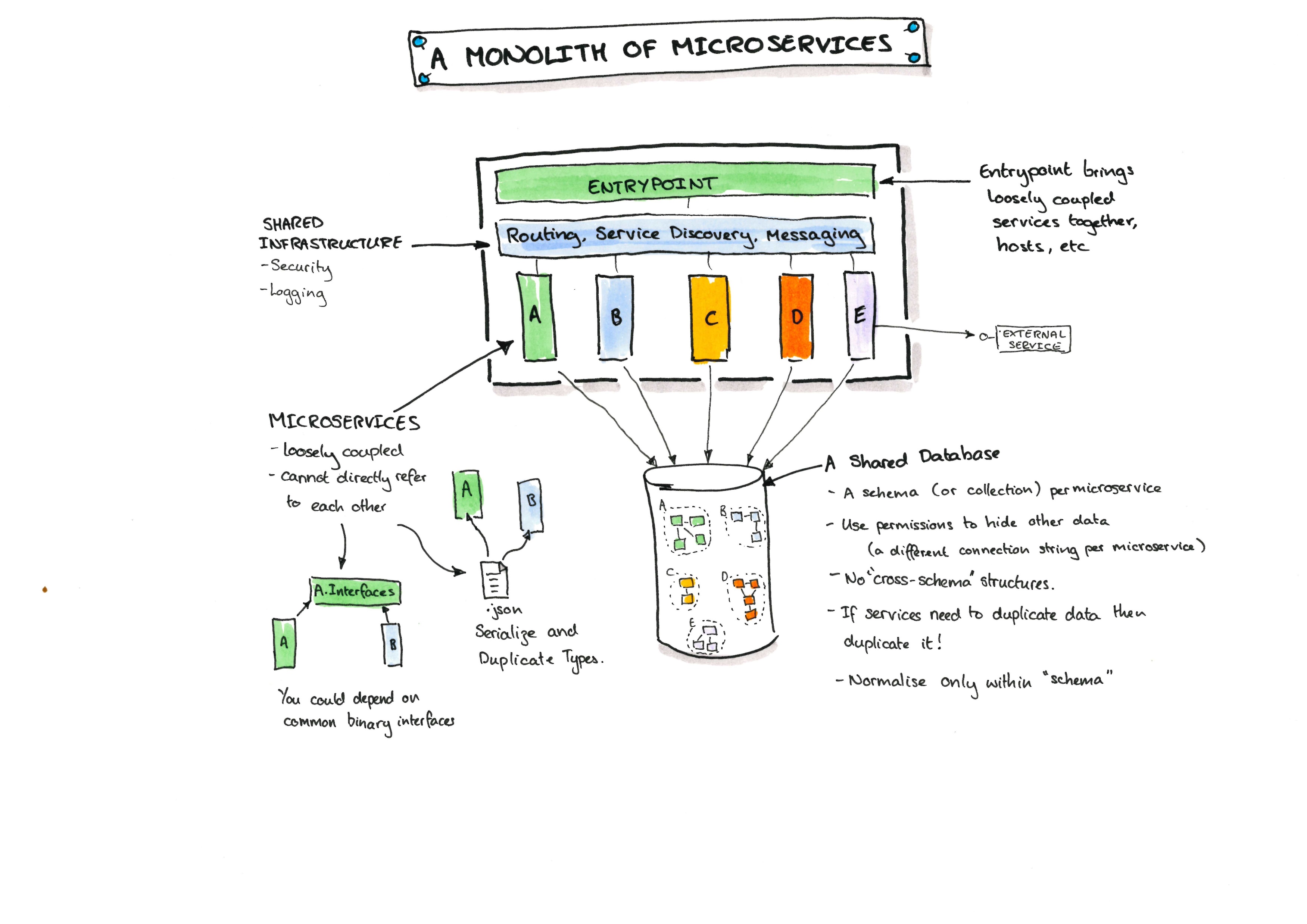 @ijohnson_tnf
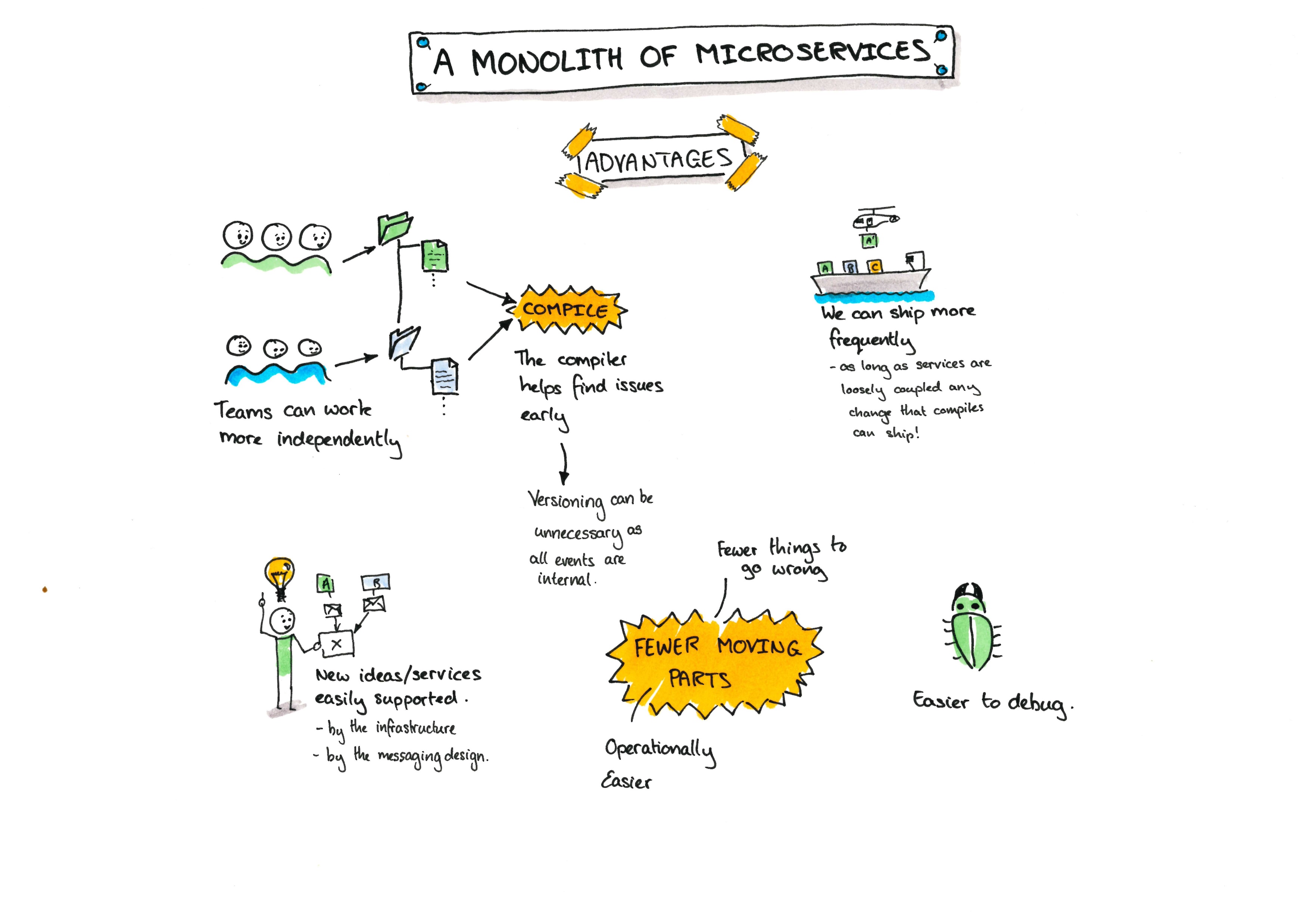 @ijohnson_tnf
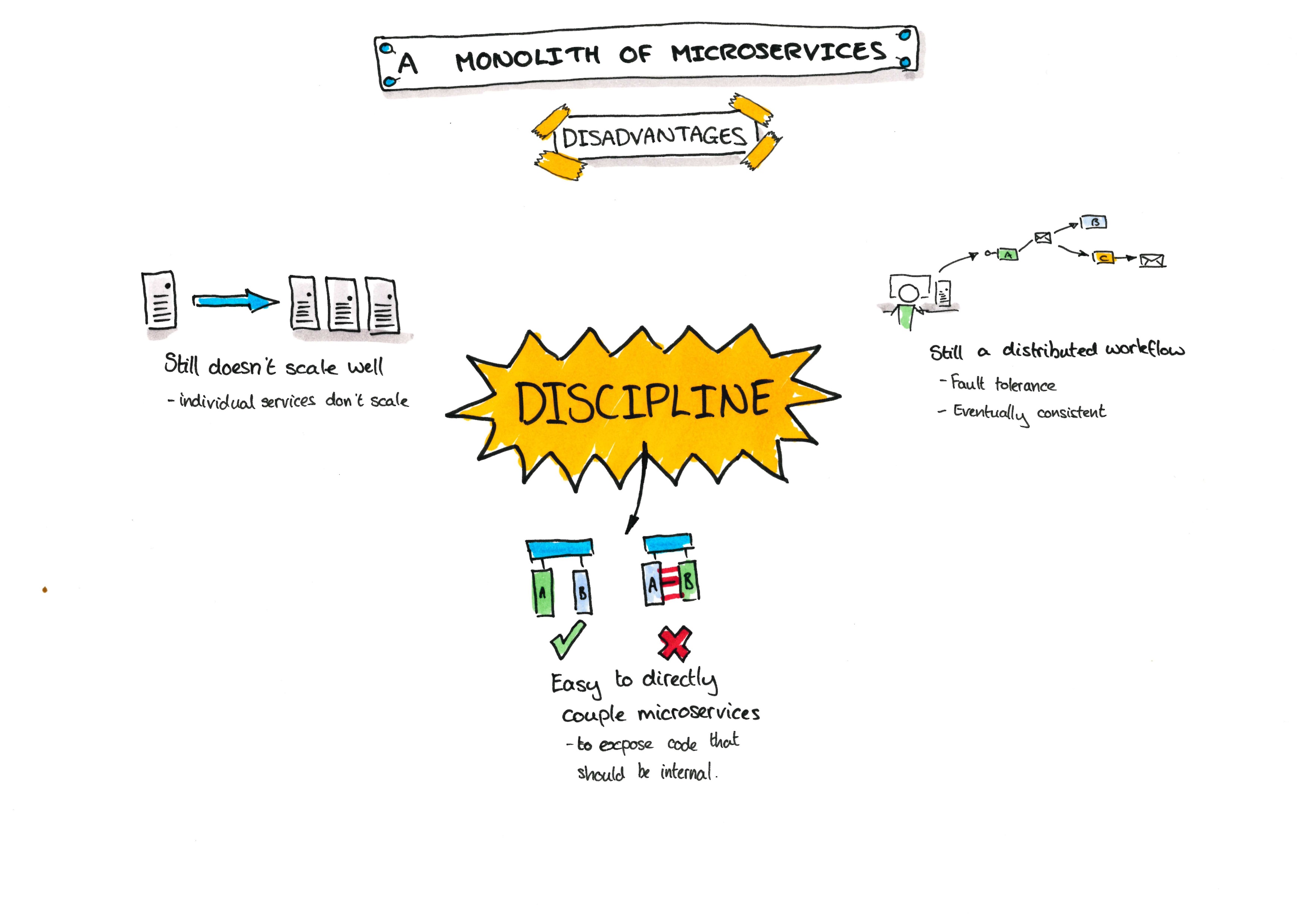 @ijohnson_tnf
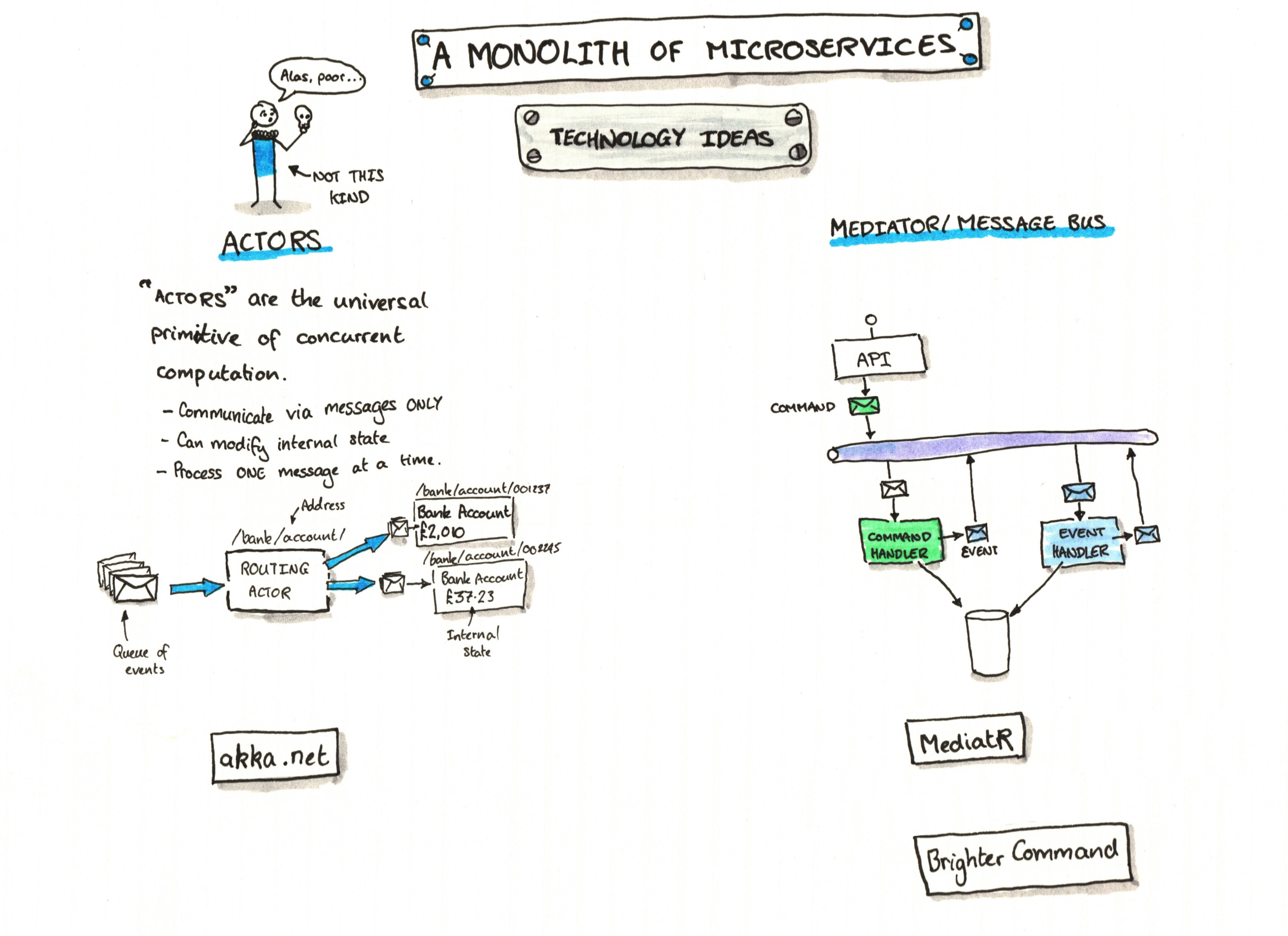 @ijohnson_tnf
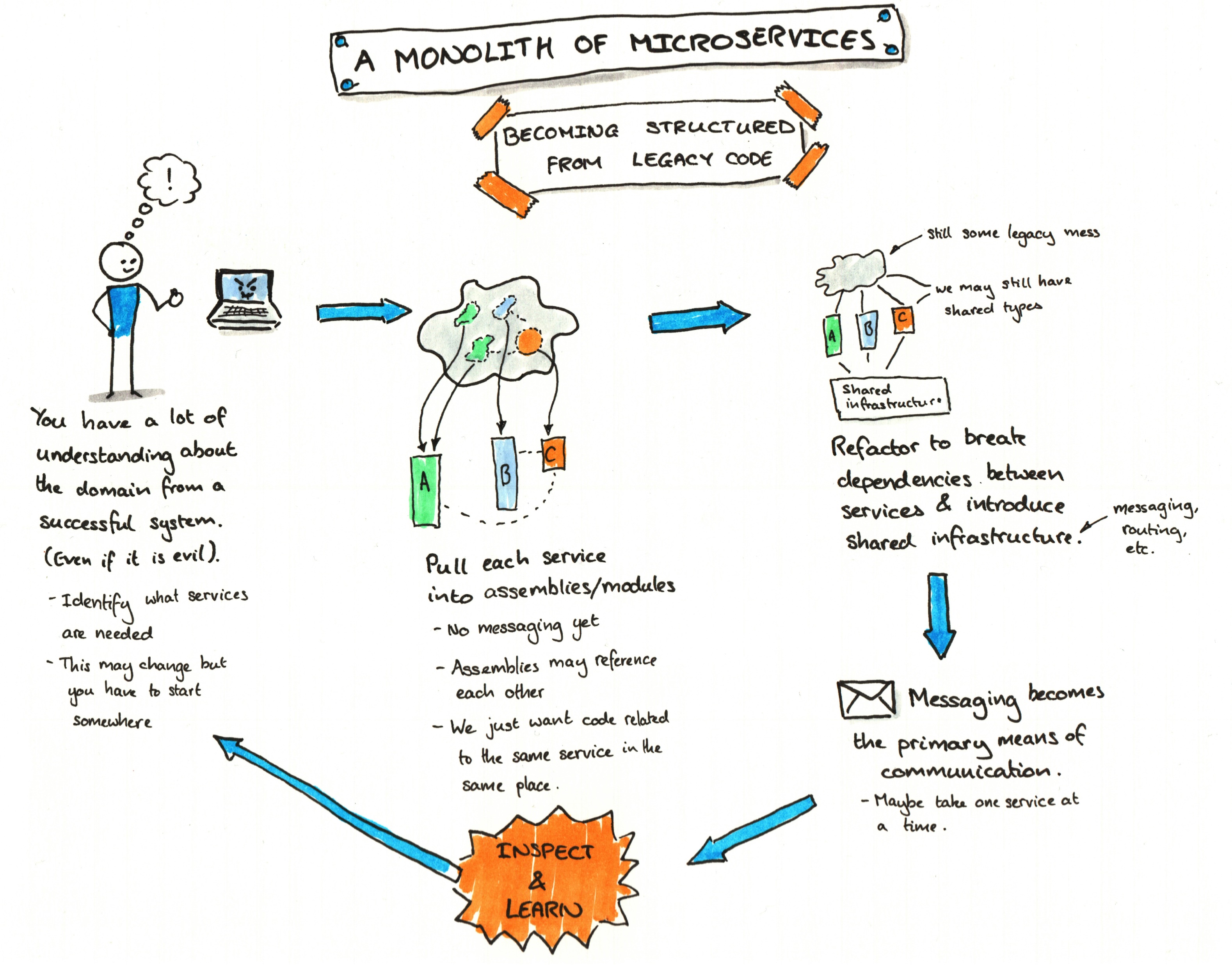 @ijohnson_tnf
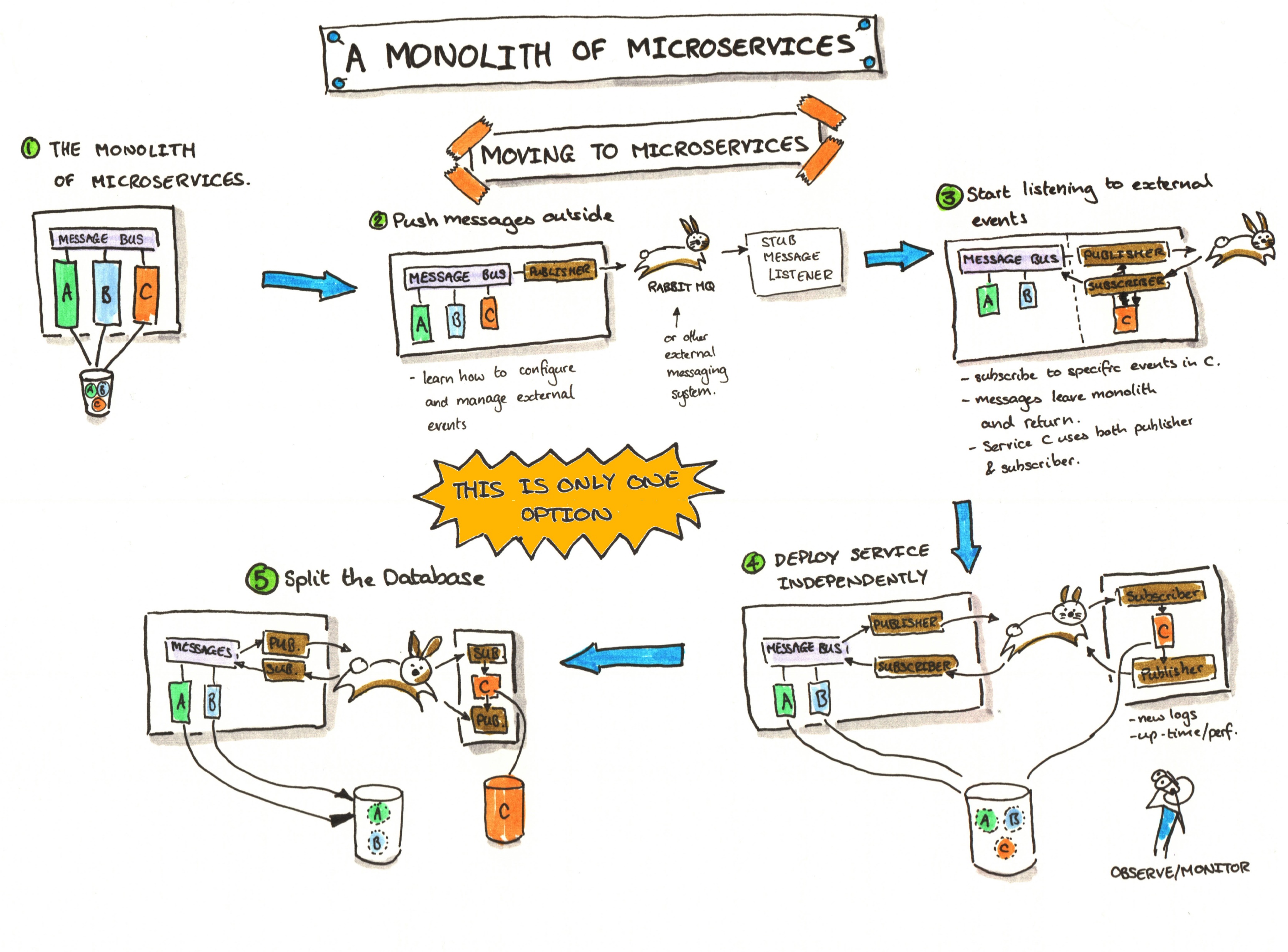 @ijohnson_tnf
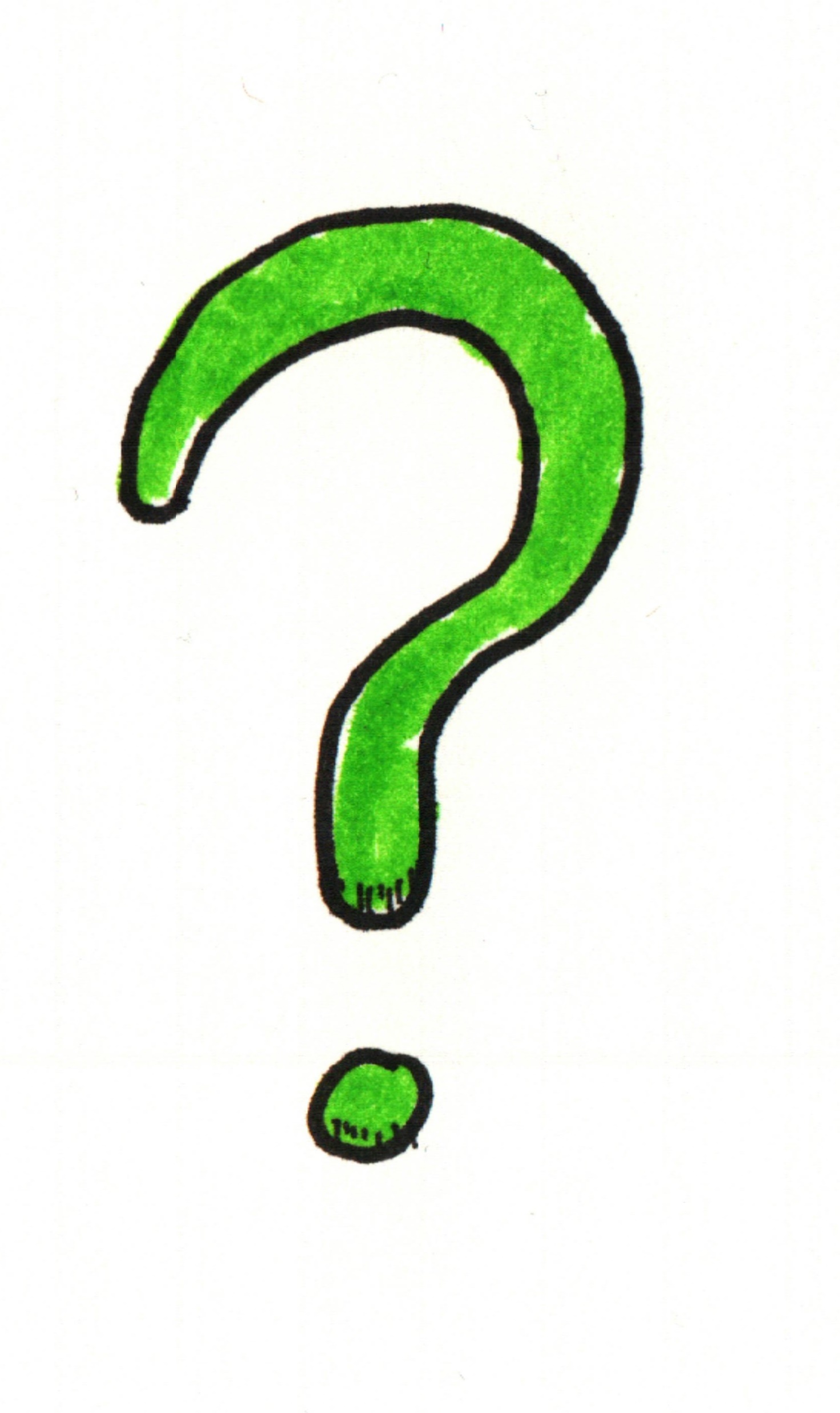 @ijohnson_tnf